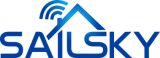 http://www.sskycn.com/
XM41
4G Mobile Wifi Hotspot
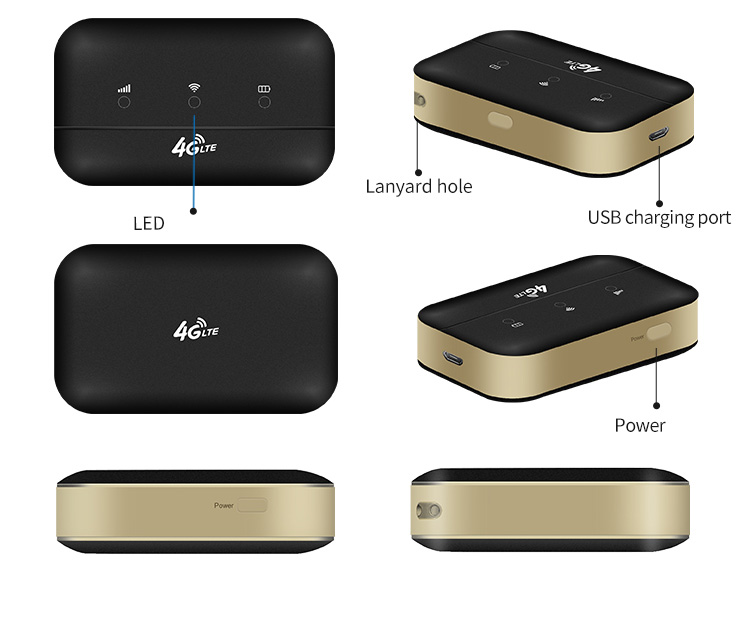 Product introduction:
The XM41 4G Mobile WiFi Hotspot
XM41 is a new 4G pocket WiFi router. XM41 is a LTE Category 4 mobile hotspot which could support peak download speed to 150Mbps.

Key Feature
- Able to connect with tablet pc,notebook and different types of wifi devices
- High speed to link, LTE download speed up to 150M
- Friendly user interface
- Maximum 5-6 hours working by battery 3000mah
- 10 Users connection support
SHENZHEN SHUOTIAN INFORMATION & TECHNOLOGY CO., LTD
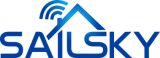 http://en.sskycn.com/
Product Features:

Multi mode to work
First you need to put  sim card, And charge it by usb cable.Also no need to connect usb cable cause it's have 3000mah battery .it will keep working till power offer. In this case, XM41 should be a good partner whenever you are at home or outside. It's easy to take and easy to use, worthy to have it.

Fast Connection
A secure download speed of 150 Mbps and a fast uploadspeed of 50 Mbps allowing you to stream or download videos and films in no time!

Travel
Travelling to a different country and have no access to Internet connection? Purchase a XM41  and you will have no problem connecting to the Internet abroad. All you need to do is buy a data sim card from the local area you will be staying in, connect, then there you go Internet access on holiday or from home.

Perfect for Small Businesses
XM41 allows you to you to share your Internet connection with up to 10 different Wi-Fi enabled devices. Perfect for cheap data roaming in your office. Giving you the best Internet experience at home and at work.
SHENZHEN SHUOTIAN INFORMATION & TECHNOLOGY CO., LTD
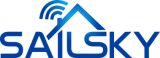 http://en.sskycn.com/
SHENZHEN SHUOTIAN INFORMATION & TECHNOLOGY CO., LTD
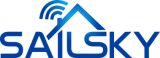 http://en.sskycn.com/
SHENZHEN SHUOTIAN INFORMATION & TECHNOLOGY CO., LTD